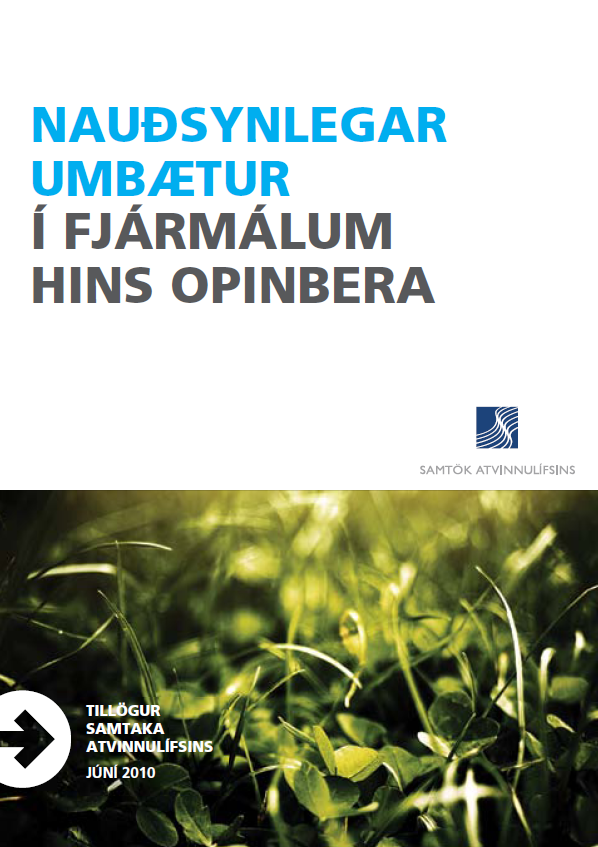 Vilhjálmur EgilssonFramkvæmdastjóri SA
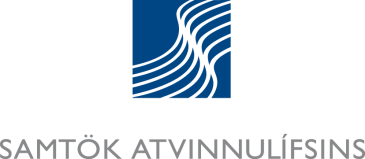 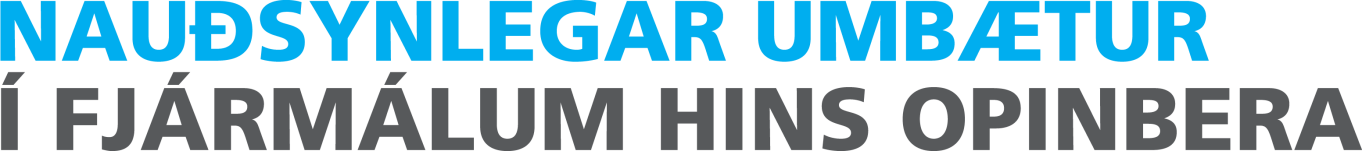 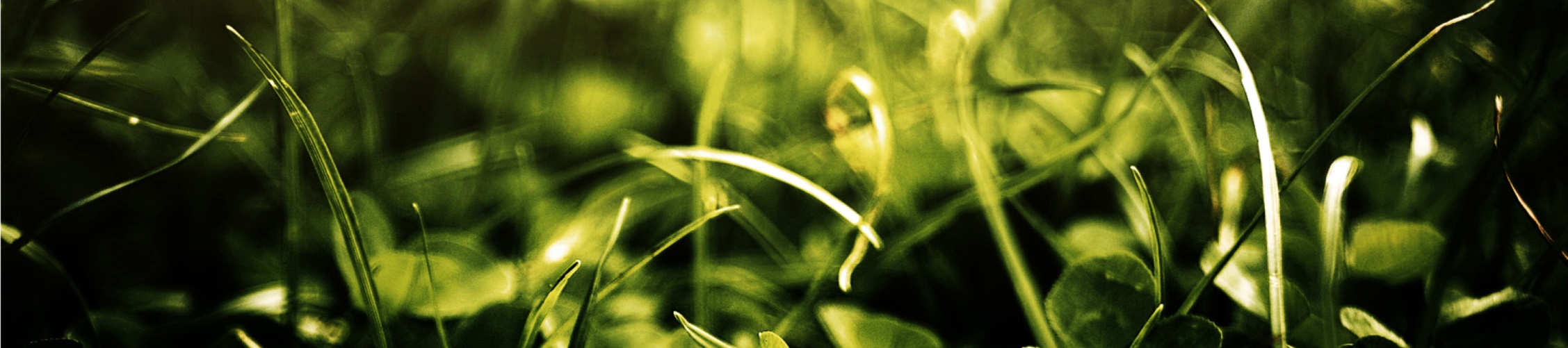 JAFNVÆGI Í RÍKISFJÁRMÁLUM
Hvergi má hvika frá markmiðum um jöfnuð í opinberum fjármálum árið 2013Svigrúm til skattahækkana á árunum 2009-2011 er fullnýttMarkmiðum um bætta afkomu ríkissjóðs 2011 verður að ná með gjaldalækkunum
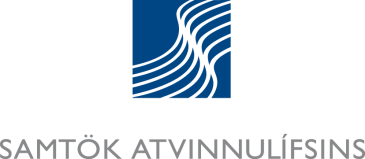 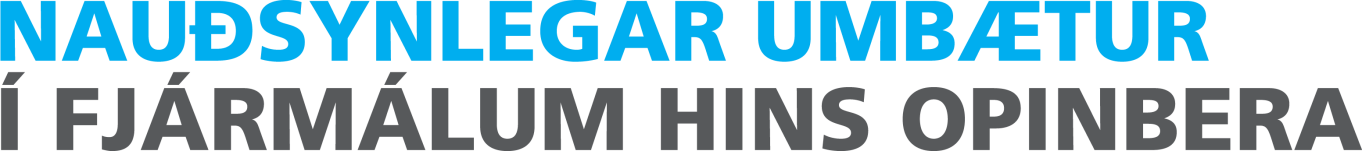 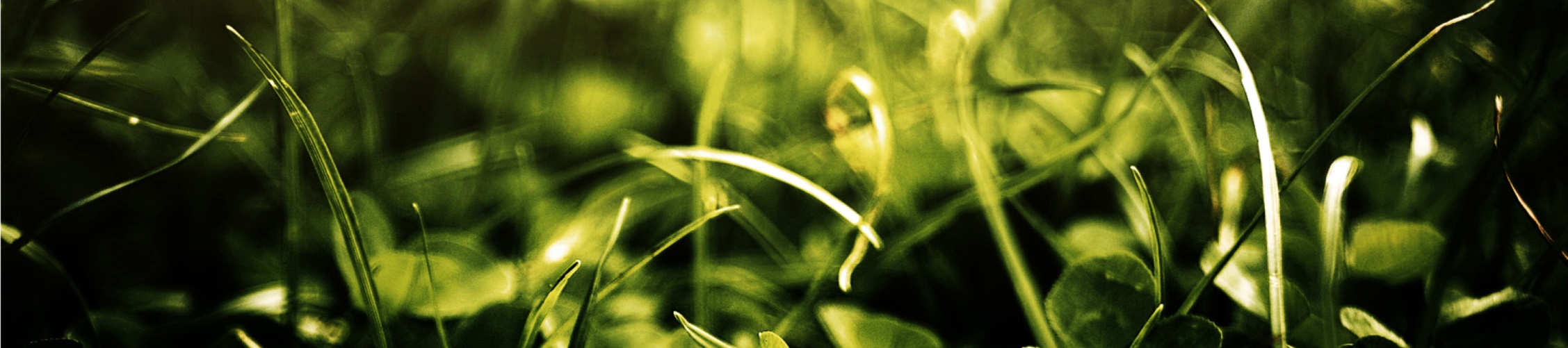 JAFNVÆGI Í RÍKISFJÁRMÁLUM
Árlegur hagvöxtur þarf að vera um 5% eigi jöfnuður í ríkisfjármálum að nást 2013Skortur á samstöðu í ríkisstjórn seinkar viðsnúningi í efnahagslífinu og hagvexti
Stjórnvöld og atvinnulíf verða að sameinast um raunverulegar aðgerðir til að örva hagvöxt
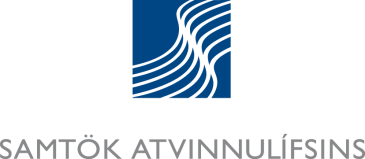 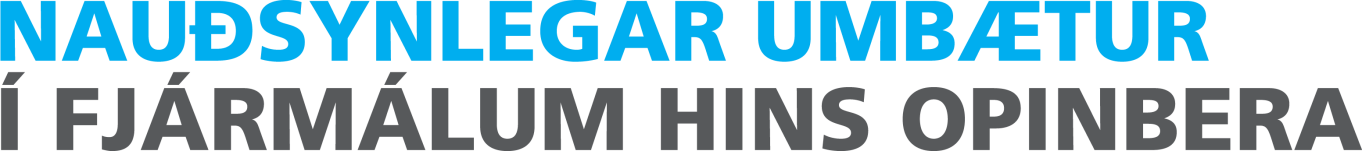 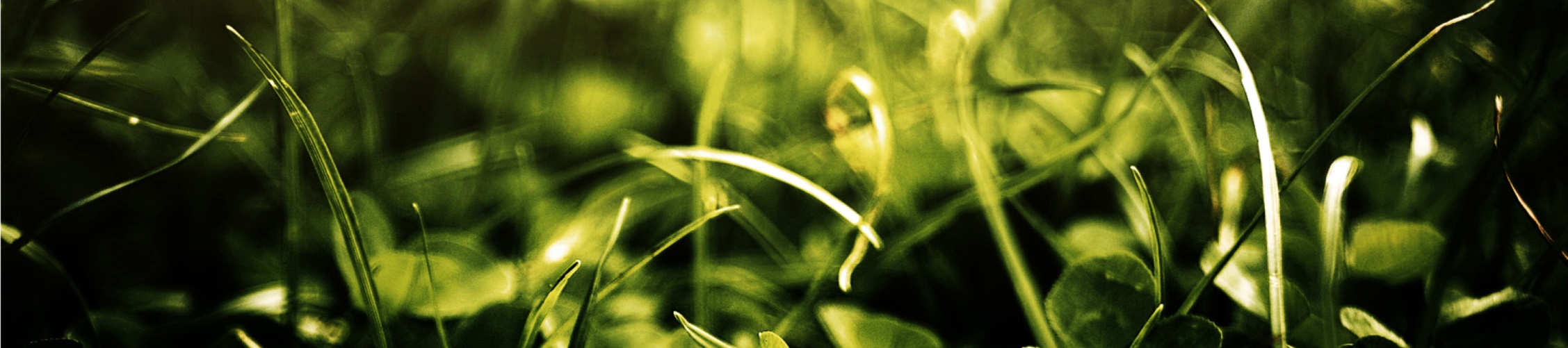 BÆTT GERÐ OG FRAMKVÆMD FJÁRLAGA
Ríkisstjórnin leggi fram á vorþingi stefnumörkun í ríkisfjármálum og rammafjárlög til fjögurra áraAlþingi afgreiði markmið ríkisfjármála og útgjöld til fjögurra ára á vorþingi, útgjöld ráðuneyta í byrjun haustþings og fjárveitingar til verkefna í framhaldinu
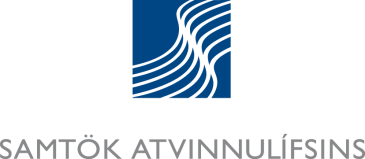 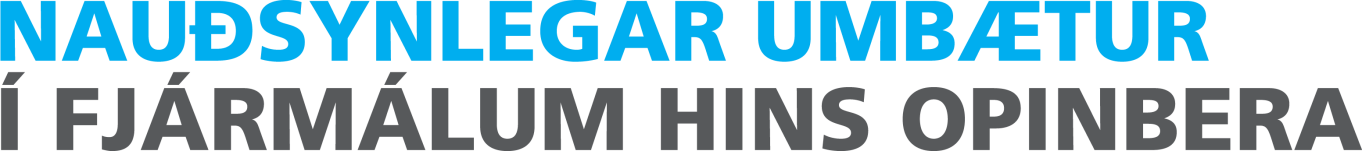 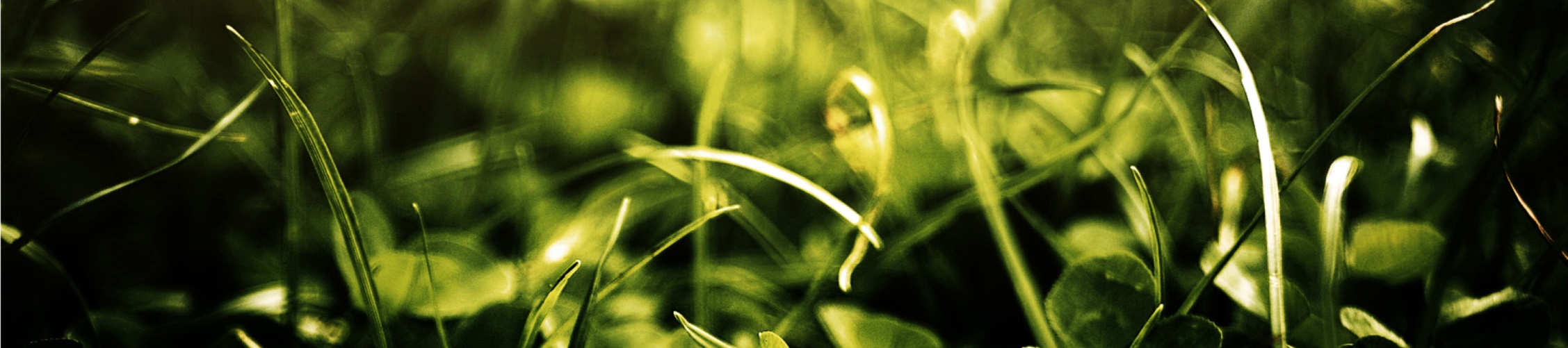 BÆTT GERÐ OG FRAMKVÆMD FJÁRLAGA
Hlutverk fjáraukalaga verði þrengt og tekið fyrir framlög til nýrra verkefna, aukins umfangs eða rekstrarhalla í fjáraukalögum
Eftirlit með framkvæmd fjárlaga verði hert og heimildir til að flytja óráðstafaðar fjárheimildir milli ára þrengdar
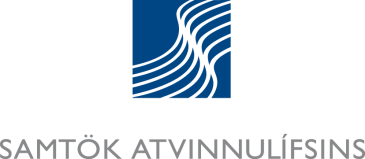 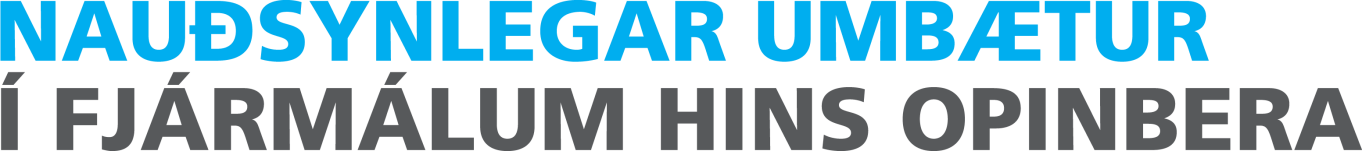 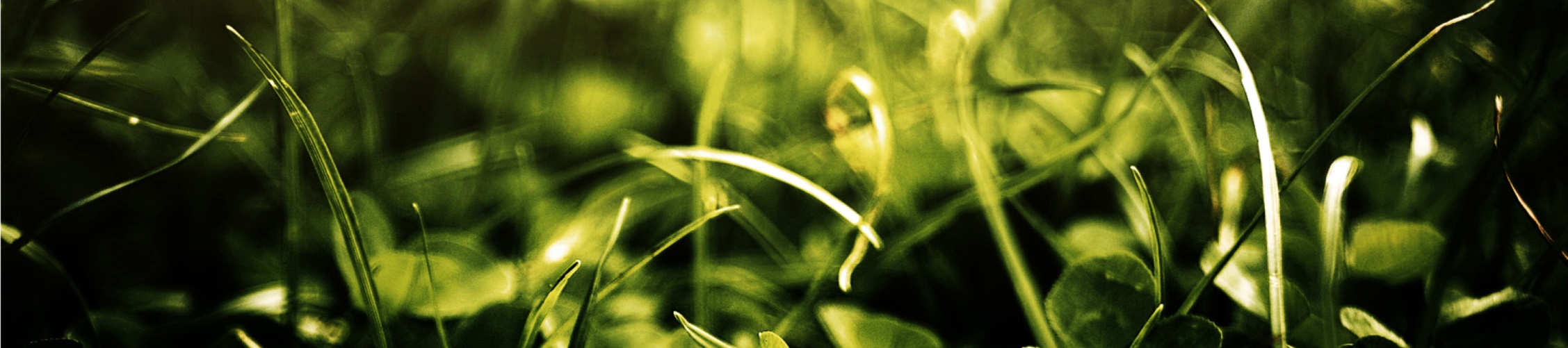 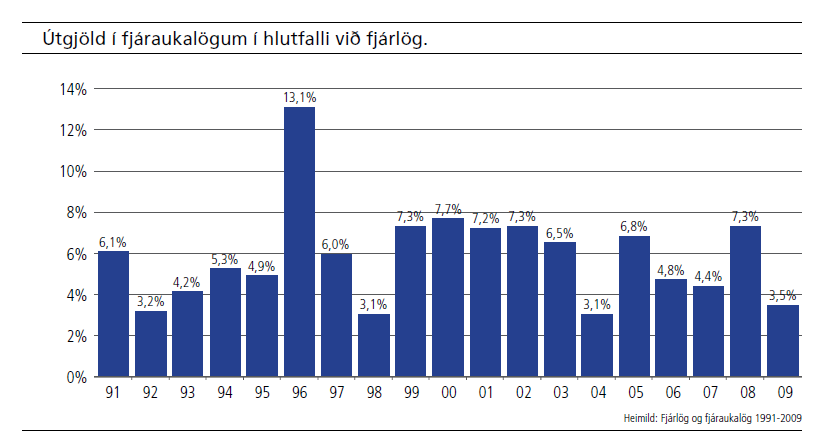 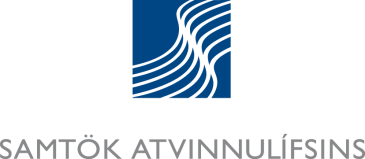 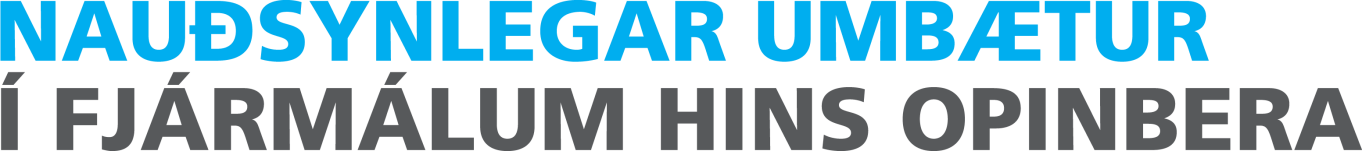 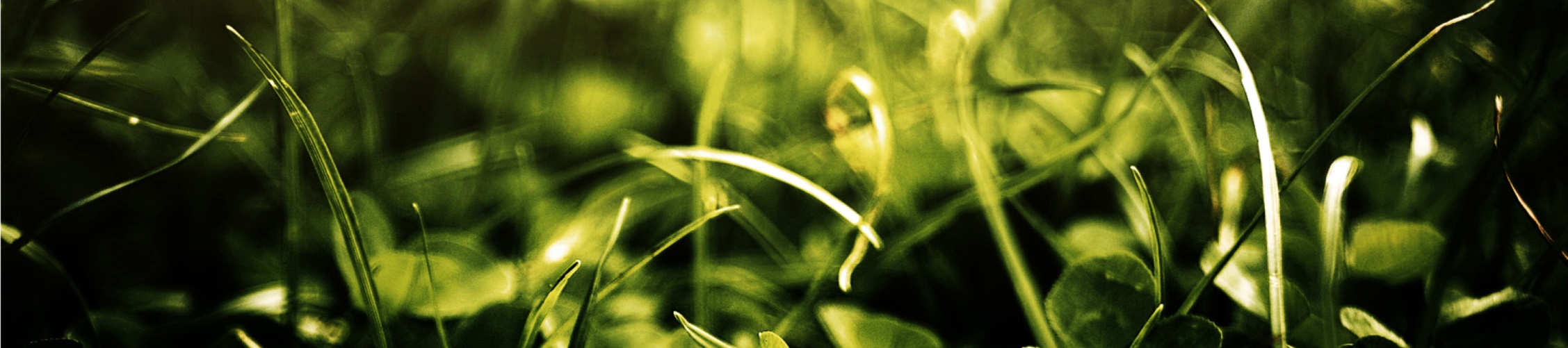 HEILBRIGÐISMÁL
30-40% lækkun kostnaðar í heilbrigðiskerfinu 
er möguleg að mati OECD
Endurskipuleggja þarf heilsugæsluna 
sem fyrsta viðkomustað sjúklinga
Skilgreina og afmarka þarf hlutverk Landspítalans betur
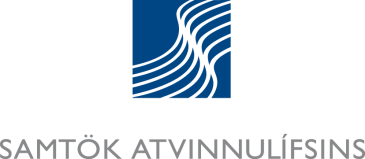 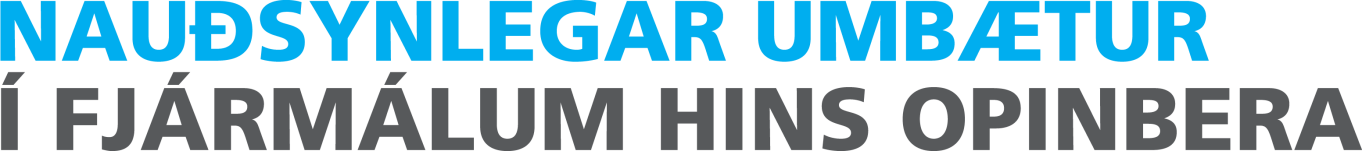 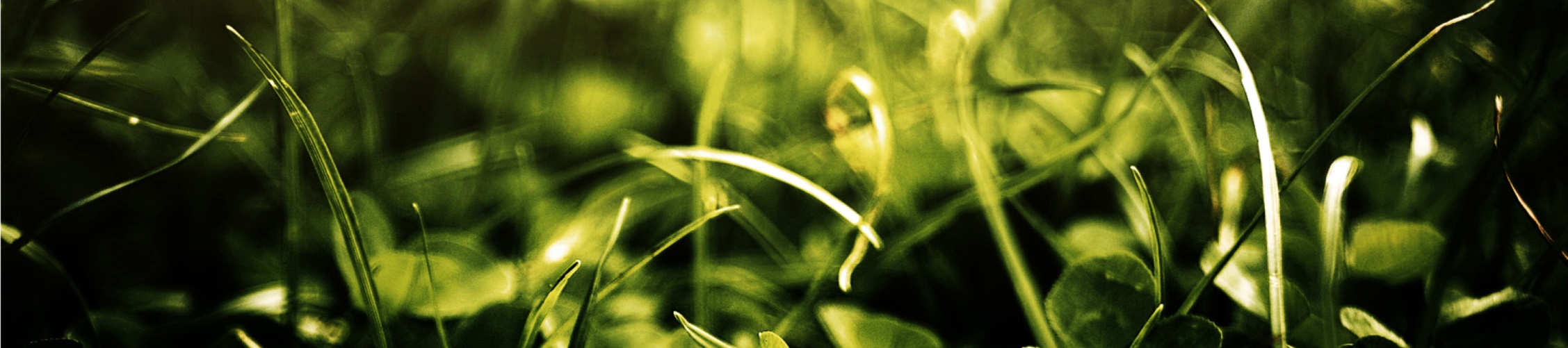 HEILBRIGÐISMÁL
Auka þarf fjölbreytni og fá fleiri einkaaðila í hóp þeirra sem veita heilbrigðisþjónustu
Samkeppni er heppilegasta aðferðin til sparnaðar og aðhalds
Kaup ríkisins á heilbrigðisþjónustu verði fjármögnuð af sjúkratryggingum
Hvetja ber til aukinnar ábyrgðar á eigin heilsu
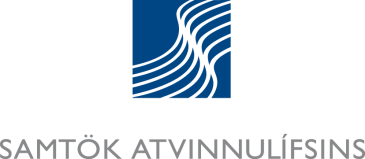 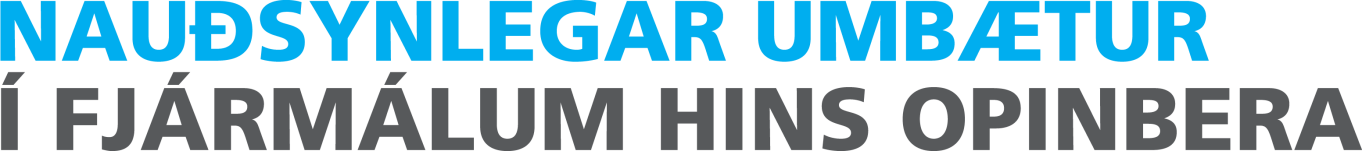 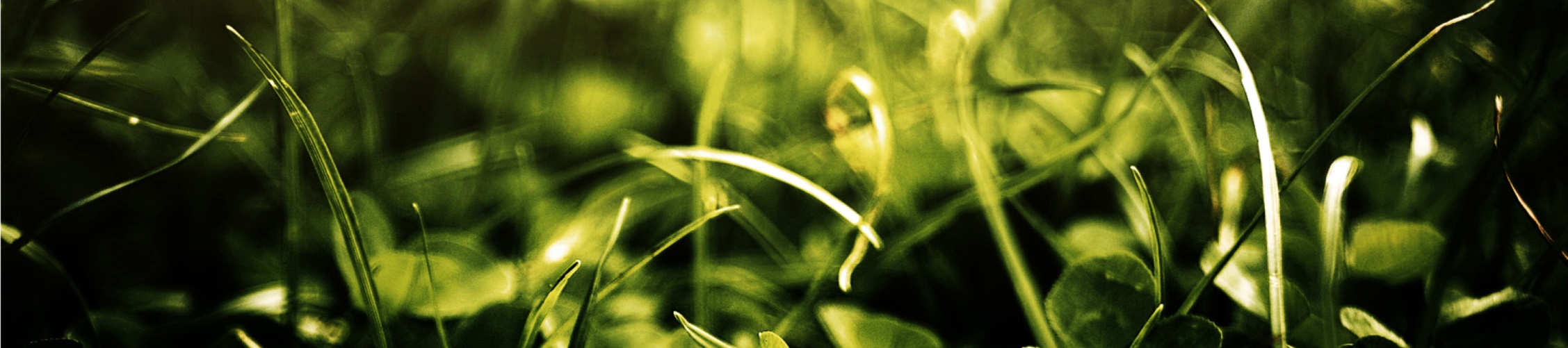 MENNTA OG MENNINGARMÁL
Mikill kostnaður og slakur árangur í menntakerfinu
Nám til stúdentsprófs verði skipulagt sem þriggja ára nám
Kennslustundum í framhaldsskólum verði fækkað og fjarnám eflt
Skipulag verknáms verði bætt
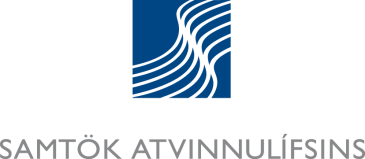 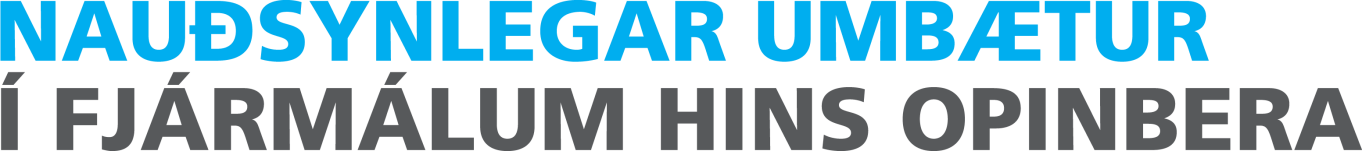 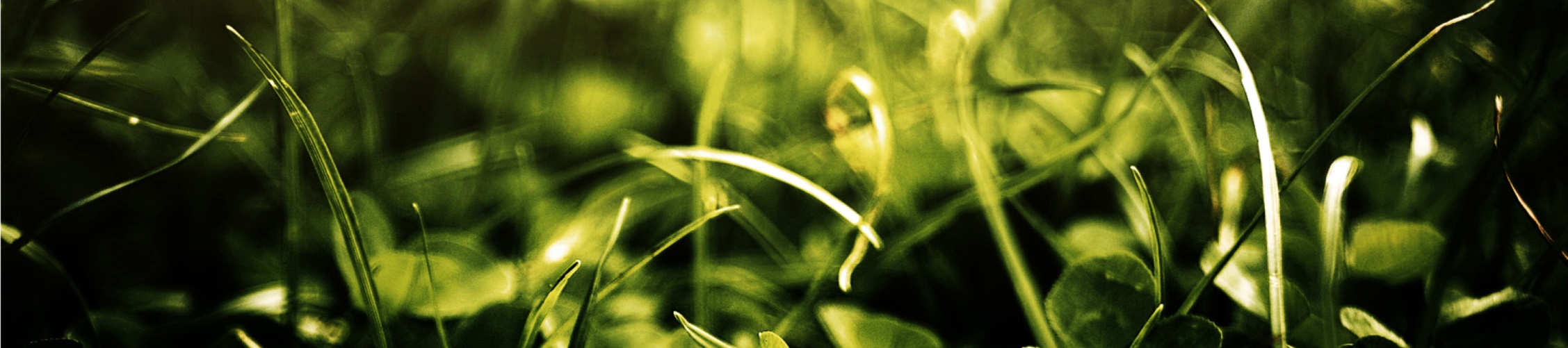 MENNTA OG MENNINGARMÁL
Allir háskólar verði gerðir að sjálfseignarstofnunum
Skólagjöld og innritunargjöld háskóla verði samræmd
Ljósvakamiðlar fái með ríkisútboði jöfn tækifæri á að sinna skyldum Ríkisútvarpsins
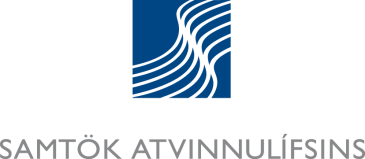 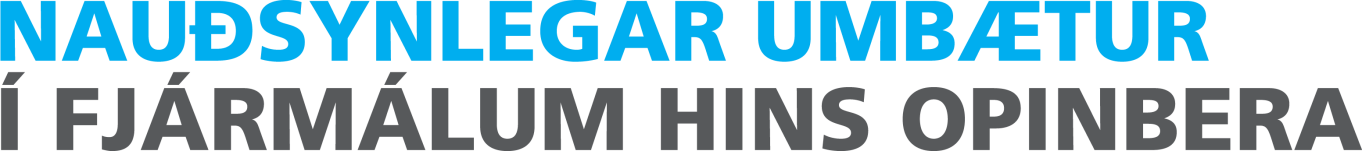 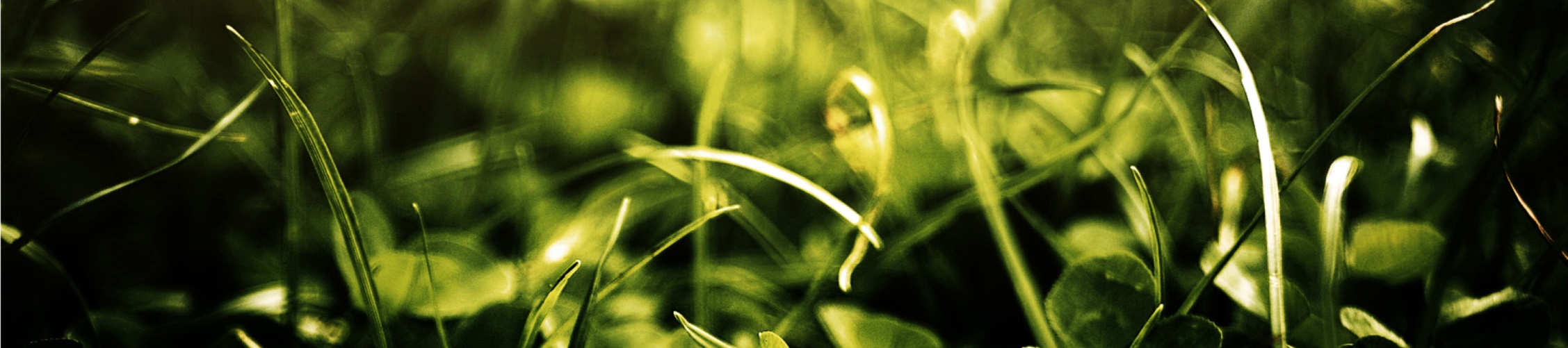 FÉLAGSLEGA TRYGGINGAKERFIÐ
Lífeyrisbyrði fer vaxandi á næstu áratugum

Skoða ber hækkun lífeyrisaldursog tengingu hans við lengri meðalævi
Tryggingakerfið má einfalda
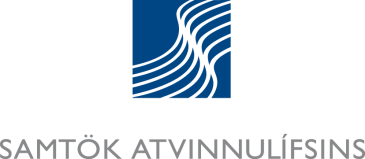 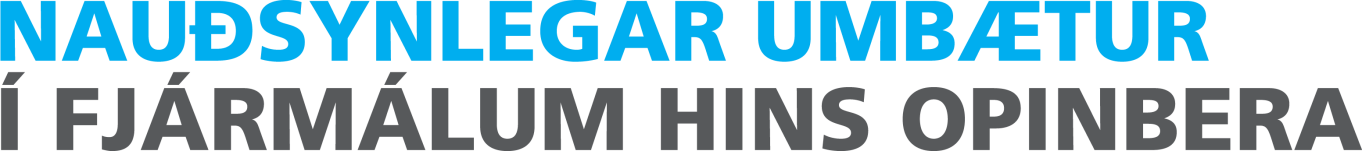 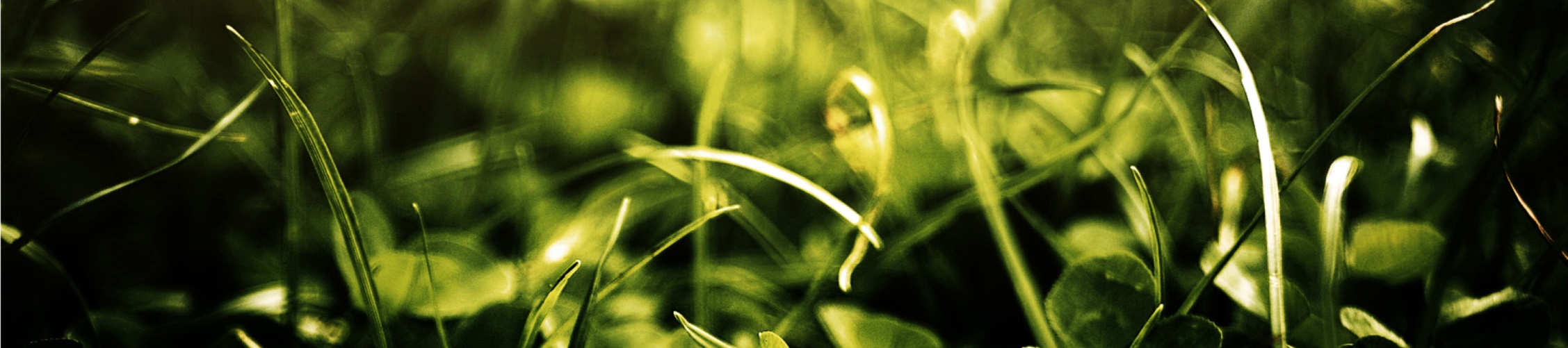 FÉLAGSLEGA TRYGGINGAKERFIÐ
Tryggingar og skattar hafa áhrif á atferli fólks
Aðilar vinnumarkaðarins beri ábyrgð á framkvæmd atvinnuleysistryggingaStarfshæfnimat í stað örorkumats
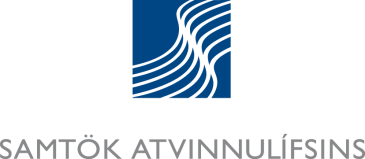 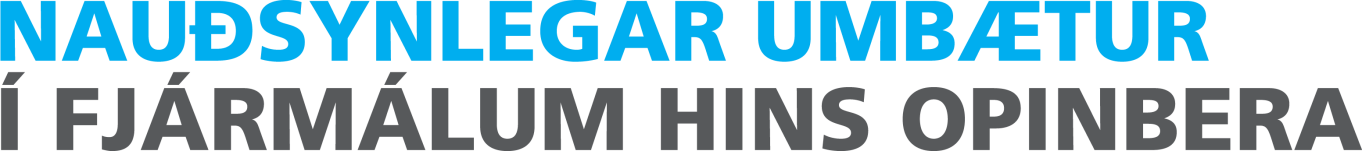 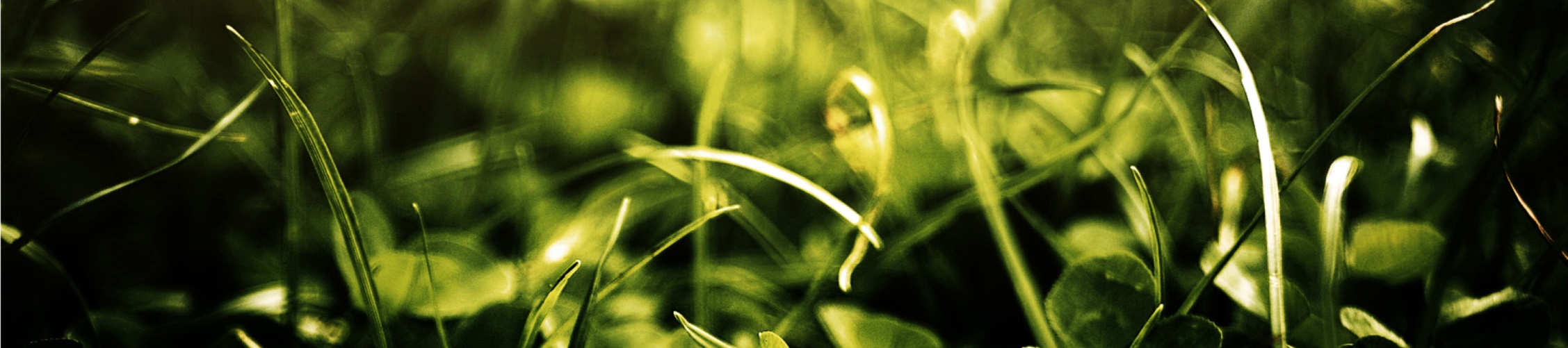 FÉLAGSLEGA TRYGGINGAKERFIÐ
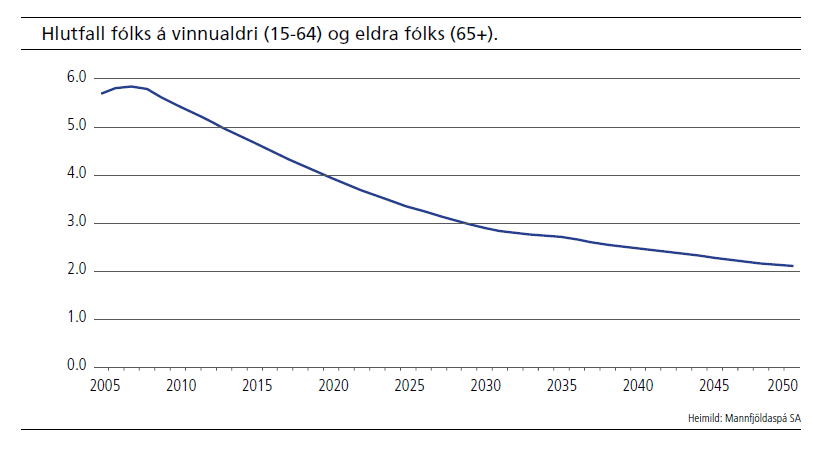 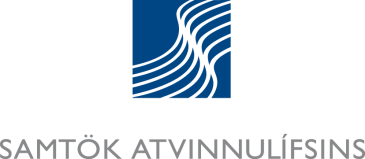 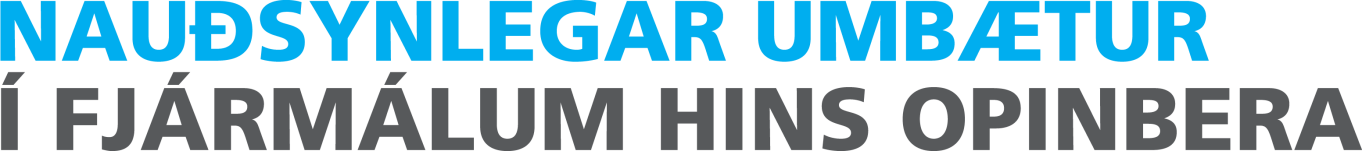 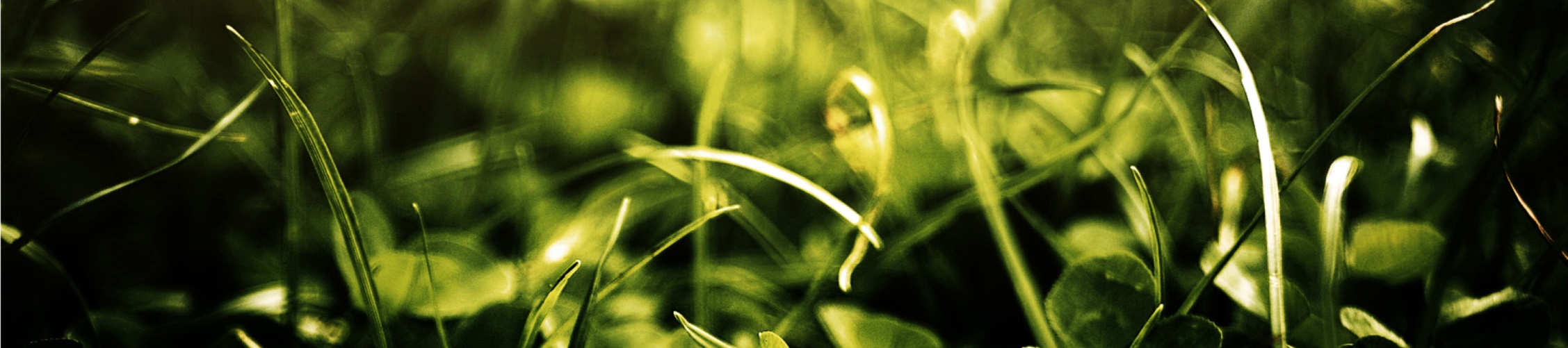 FÉLAGSLEGA TRYGGINGAKERFIÐ
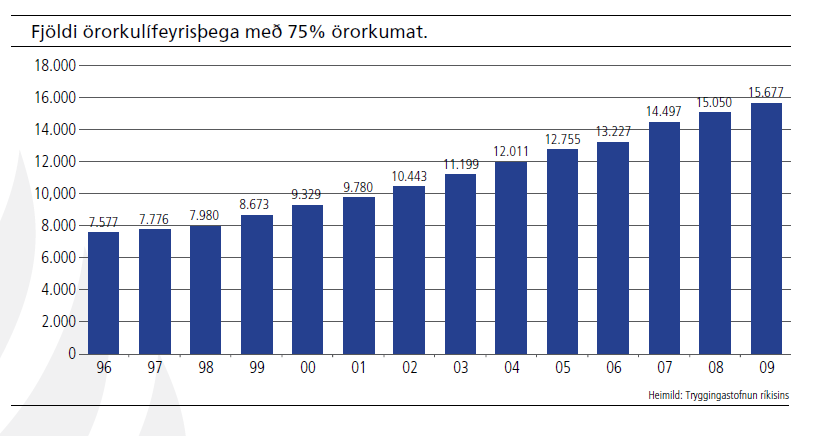 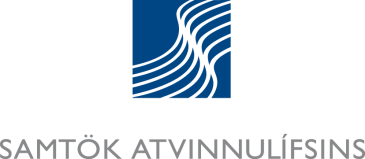 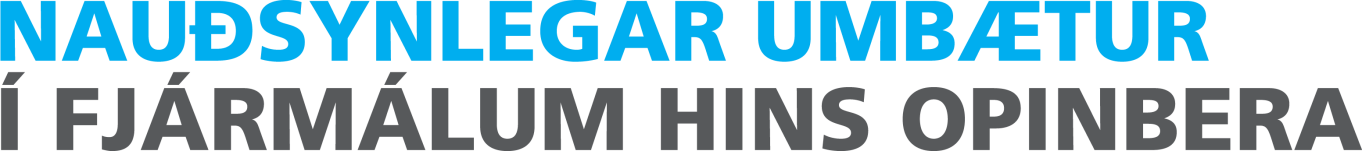 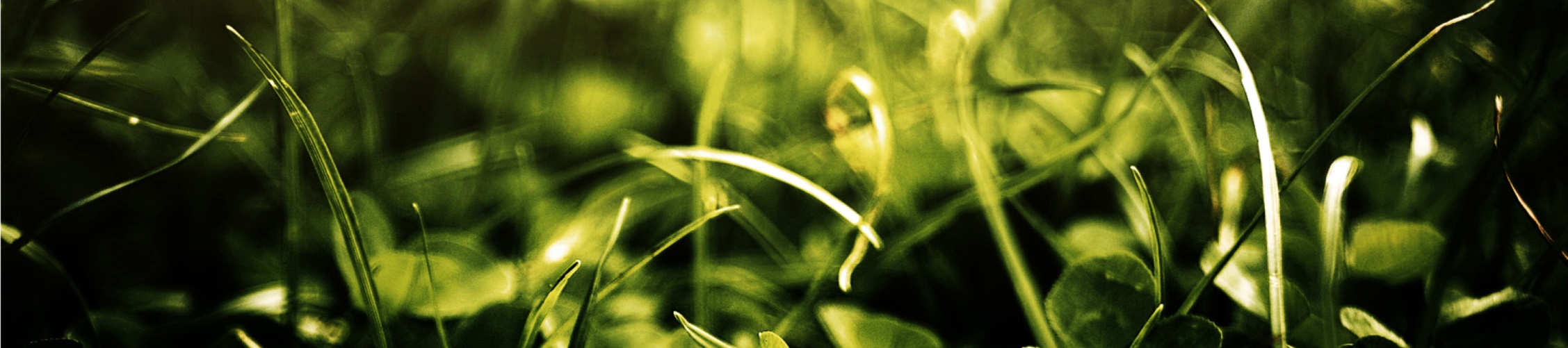 ÖNNUR MÁL RÍKISINS
Miklir möguleikar eru til hagræðingar hjá stofnunum ríkisins

Styrkja þarf fámennar stofnanir með sameiningu við aðrar

Vanda þarf undirbúning að sameiningu stofnana
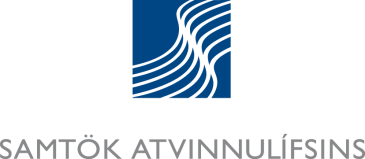 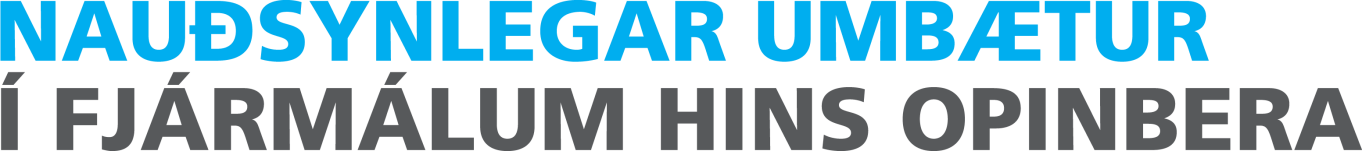 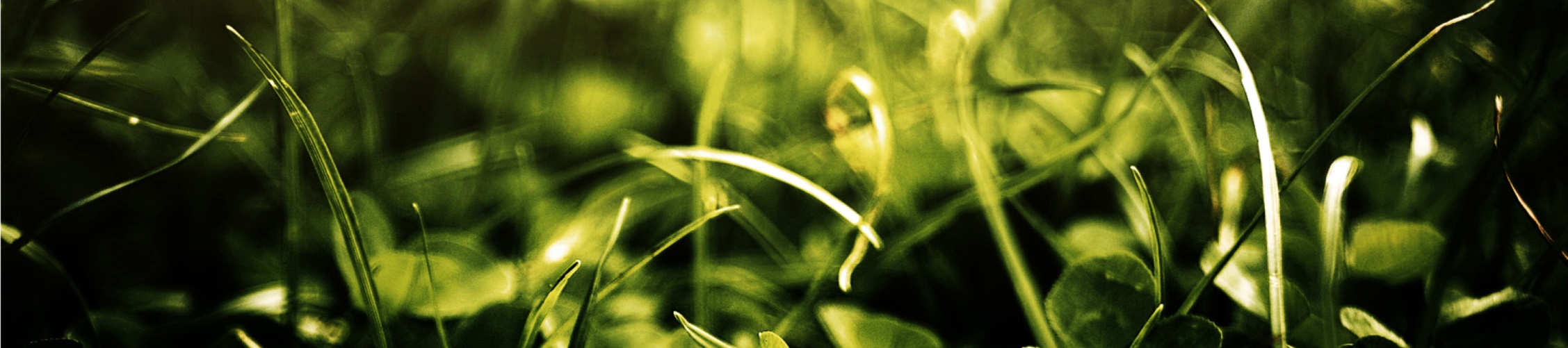 ÖNNUR MÁL RÍKISINS
Einföldun opinbers regluverks styrkir samkeppnisstöðu atvinnulífs og eykur lífsgæði almennings
Efla þarf gagnvirka rafræna stjórnsýslu
Verkefni verði færð frá ríkinu sem aðrir geta sinnt
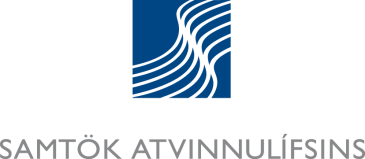 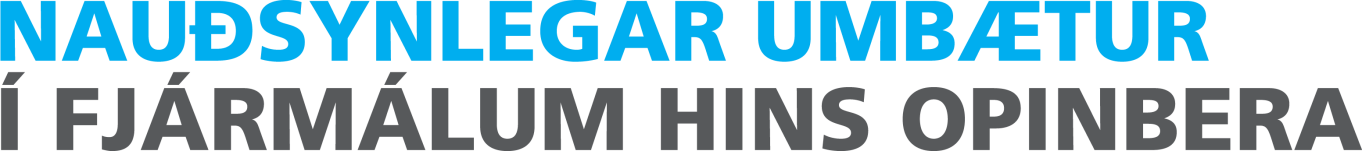 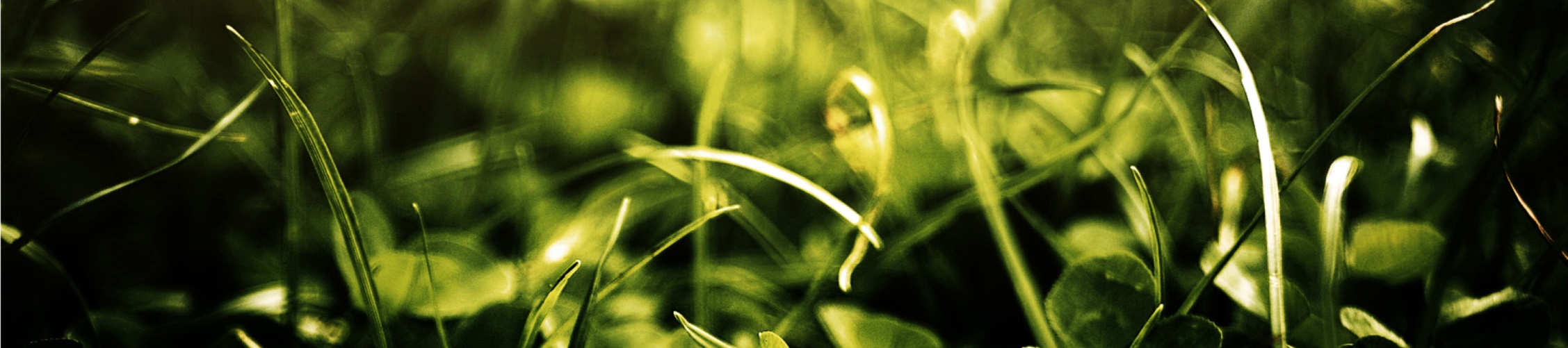 FJÁRMÁL SVEITARFÉLAGA
Sveitarfélög eru of mörg og fámennUmsvif sveitarfélaga hafa aukist mjögÆttu að stefna að því að gera eins vel og þau sem best gera
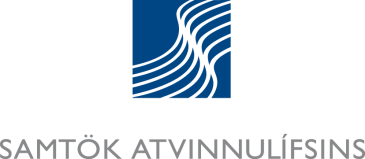 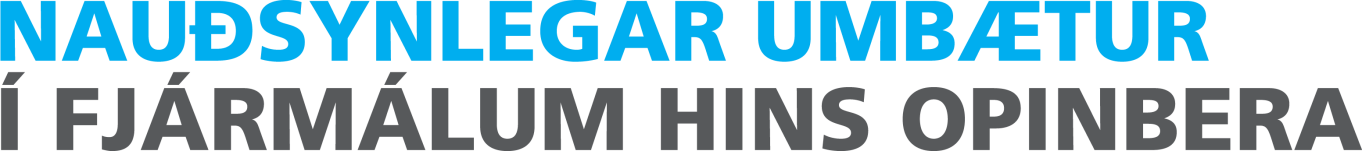 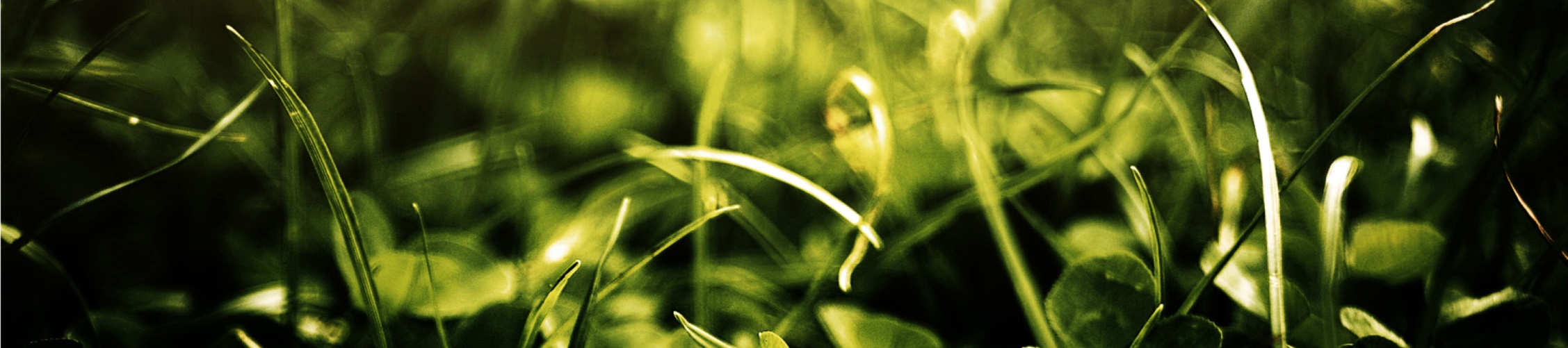 FJÁRMÁL SVEITARFÉLAGA
Hagræðingarmöguleikar eru um 20 milljarðar króna
Fjármálareglur taki til halla á rekstri og lántöku
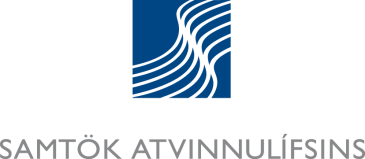 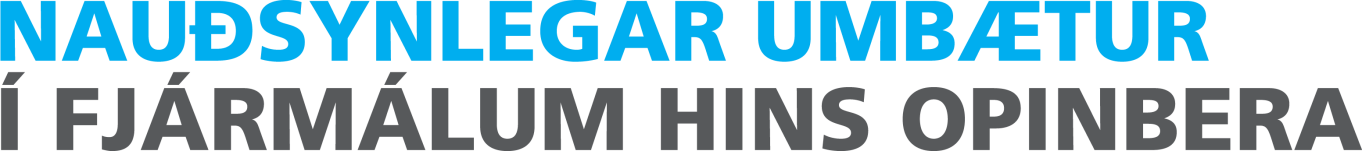 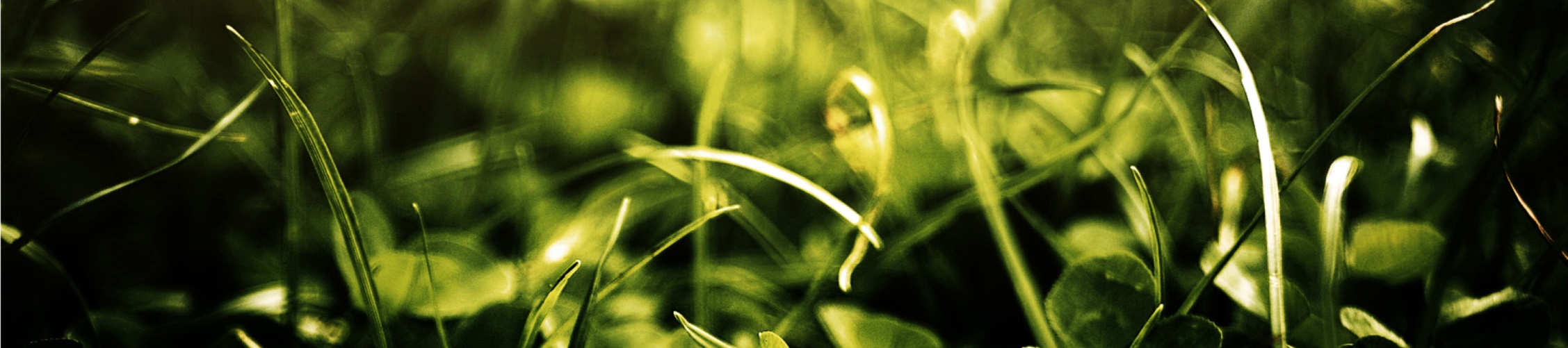 FTAMTÍÐARSÝN
Einn meginþáttur í endurreisn íslensks efnahags er að snúa hallarekstri ríkissjóðs við þannig að afgangur verði á rekstrinum.Fjármál hins opinbera hafa margvísleg áhrif á atvinnulífið og móta starfsskilyrði og samkeppnisstöðu þess. Opinberu fjármálin hafaáhrif á verðbólgu og vexti og þar með á hagvöxt, sköpun starfa og kaupmátt launa.Traust opinber fjármál eru því ein grundvallarforsenda þess aðunnt verði að sækja fram til bættra lífskjara.
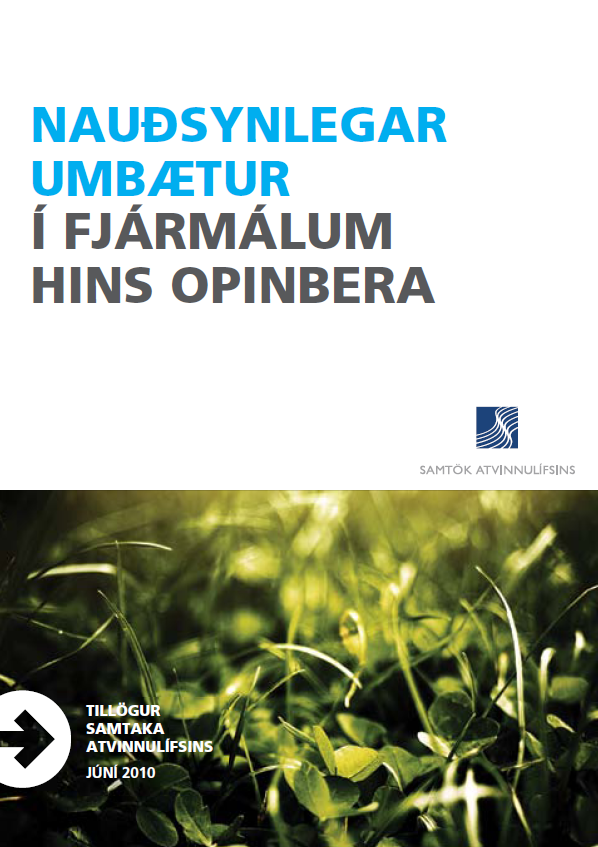 Vilhjálmur EgilssonFramkvæmdastjóri SA